Ficha descriptiva
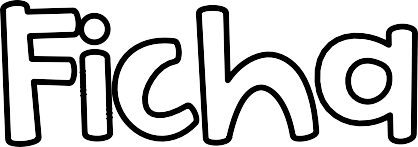 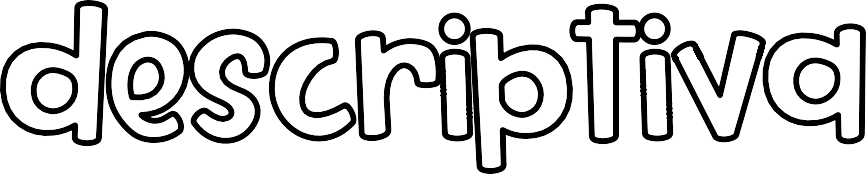 del grupo
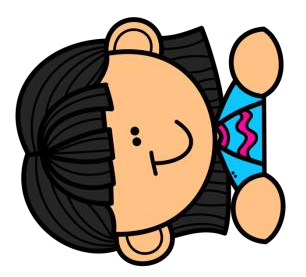 Fortalezas
Áreas de oportunidad
- Comunicación con los alumnos de los cuales no hubo participación. 
- Algunos alumnos presentan dificultades en la expresión oral. 
- Fortalecer la escritura de su nombre y de los números.
- Apoyar a los alumnos focalizados.
El 85% de alumnos participa en las clases a distancia. (19 alumnos con contacto permanente y 10 alumnos con contacto intermitente). 
- Describen personajes y situaciones.
- Realizan conteo oral del 1 al 10. 
- Cuentan colecciones no mayores a 20 elementos. 
- Reconocen y escriben números en el rango del 1 a 10. 
- Hablan acerca de sus emociones.
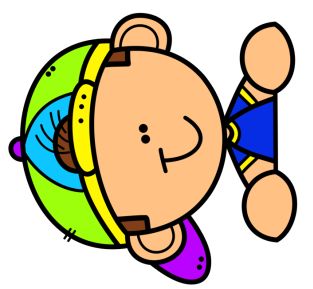 - Propiciar actividades orales de juego: adivinanzas, canciones, trabalenguas, etc. 
- Trabajar más actividades de juego simbólico, dramatizaciones, expresión corporal.
- Involucrar más en las actividades a los padres de familia. 
- Promover el reconocimiento y la expresión de emociones a través del juego. 
- Aplicar actividades de resolución de problemas, análisis y reflexión.
Recomendaciones  Generales
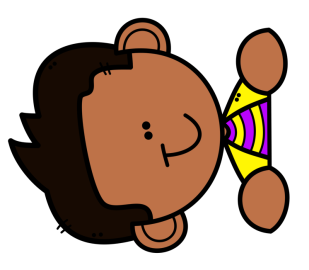 Alumnos que requieren apoyo
Alumnos destacados
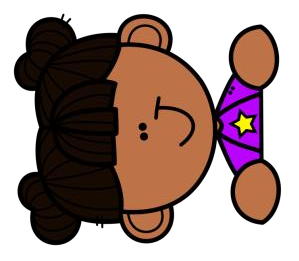 Por falta de comunicación/nula participación: 
1° 
- Andrea Britany de la Cruz Zavala
- Yarlin Dareli Gavarrete Castillo
Daniela Sarai Rodriguez Trejo
- Fernanda Sofía Juárez Escobedo.
2°
Mario Alberto Sandoval Jimenez
Por valoración de aprendizajes: 
1° 
- Ian Emmanuel del Río Navarro
- Alexis Martinez Medel 
Dilan jassiel Rodríguez Rodríguez 
2°
- Daniel Hiram Mata Robledo
- Iker Damián Sánchez Ruiz
Angel Gabriel Antonio García (2°)
Lilia Valentina Cuevas Salas (1°)
Joel Alvarado Montes (1°)
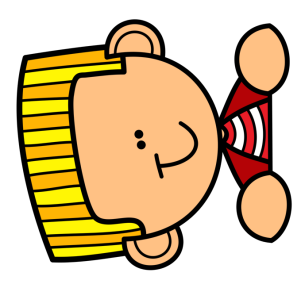 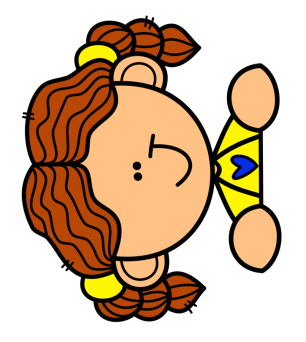 Ficha descriptiva
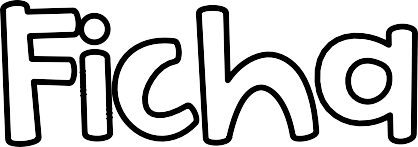 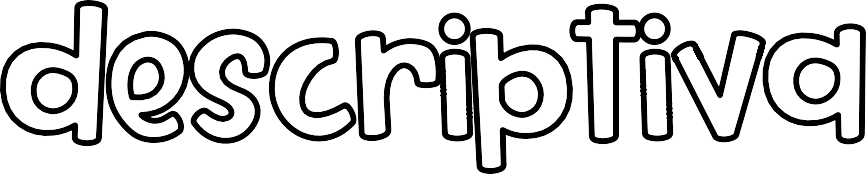 del alumno
Angel Gabriel Antonio García
Fortalezas
Áreas de oportunidad
- Participa constantemente con actividades.
- Escribe su nombre completo
- Cuenta en orden del 1 al 15 y escribe los números
- Resuelve problemas matemáticos sencillos
- Describe personajes y situaciones
- Participar en clases virtuales
- Hablar más acerca de sus emociones
Recomendaciones
- Realizar actividades de juego que impliquen contar para seguir ampliando su rango de conteo. 
Motivarlo a participar en clases virtuales 
Fomentar la expresión de emociones
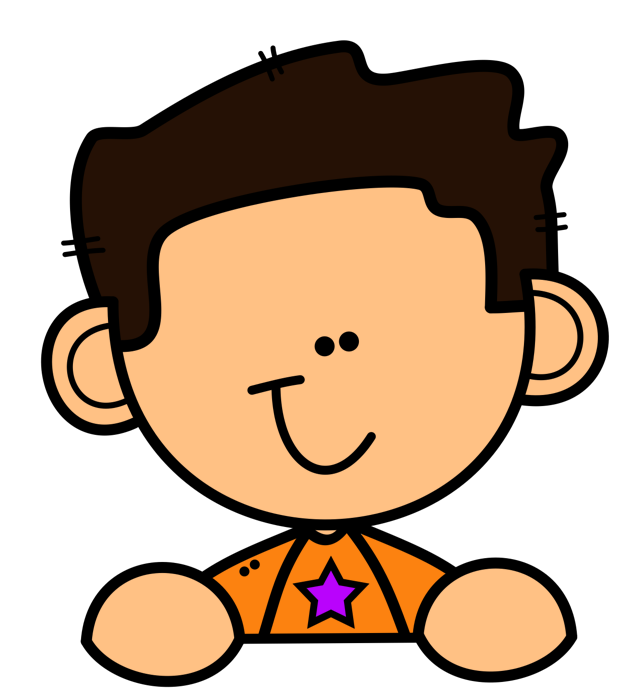 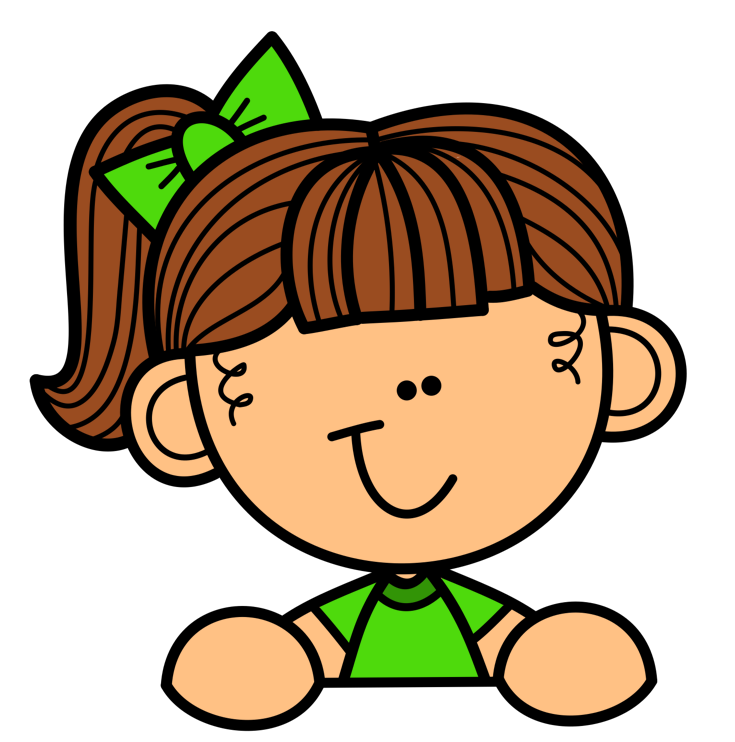 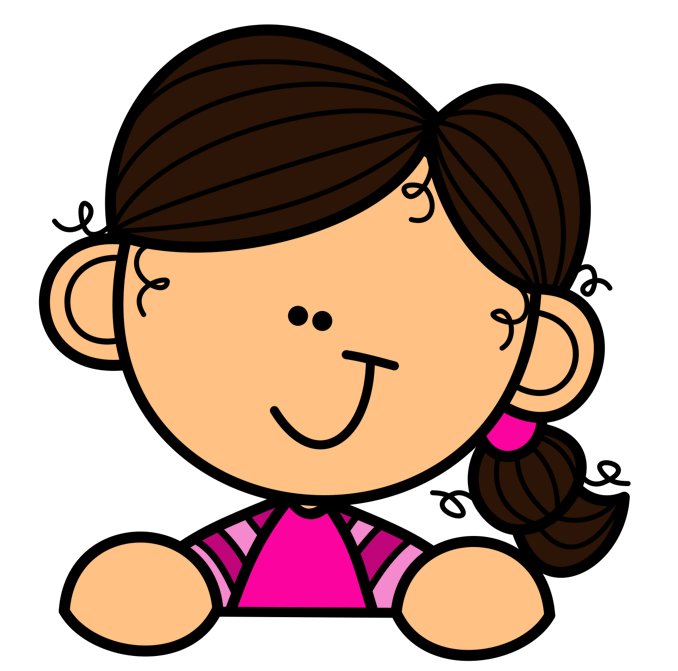 Ficha descriptiva
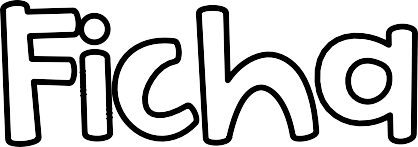 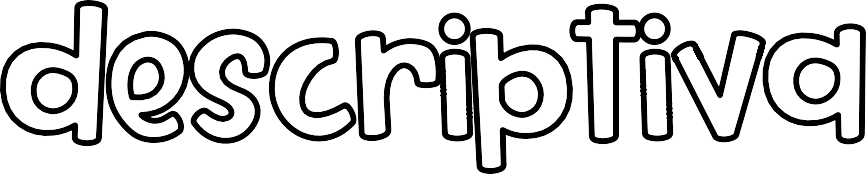 del alumno
Iker Damián Sánchez Ruiz
Fortalezas
Áreas de oportunidad
- Hablar más acerca de sus emociones
- Requiere apoyo en lenguaje y comunicación 
- Requiere apoyo en pensamiento matemático.
- Participa constantemente con actividades.
- Conoce su nombre, pero aun no logra escribirlo.  
- Cuenta en orden del 1 al 5.
- Describe personajes y 
Situaciones de forma breve.
Recomendaciones
- Propiciar pláticas en familia para que el alumno se exprese constantemente de forma oral.
- Realizar actividades de juego que impliquen contar.. 
Motivarlo a participar en clases virtuales 
Fomentar la expresión de emociones
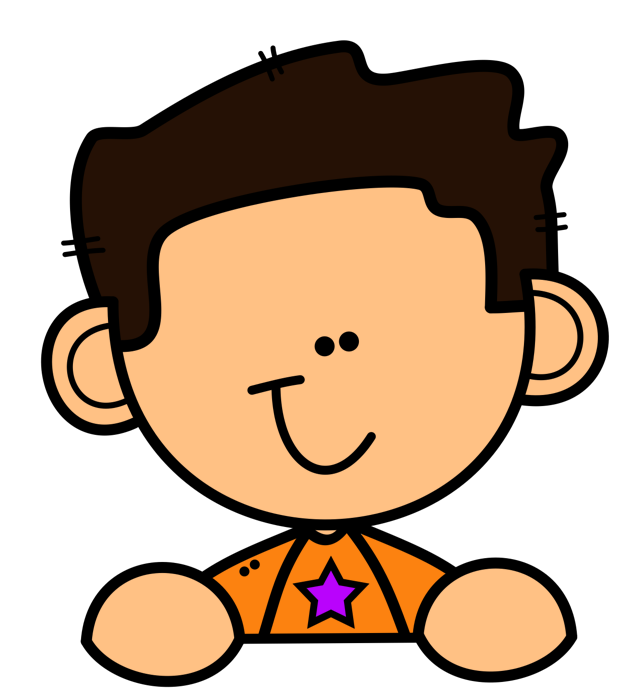 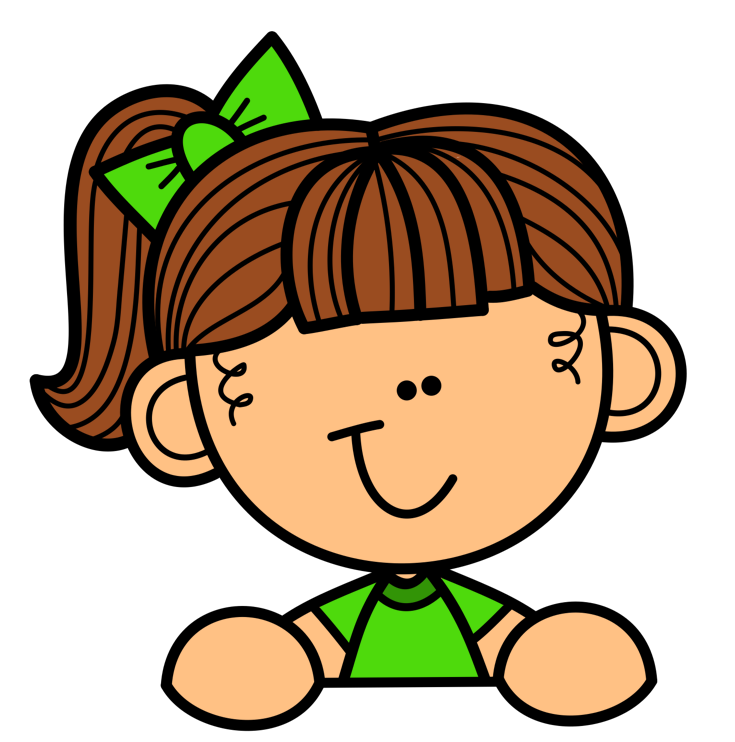 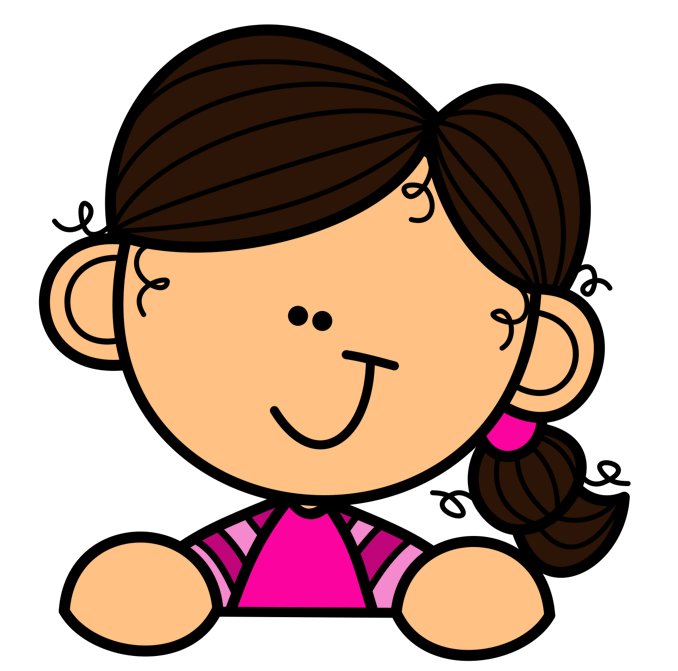